Introduction to ESA toolboxes
Magdalena Fitrzyk
SNAP
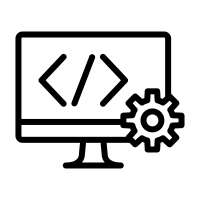 SNAP 
SeNtinel Application Platform
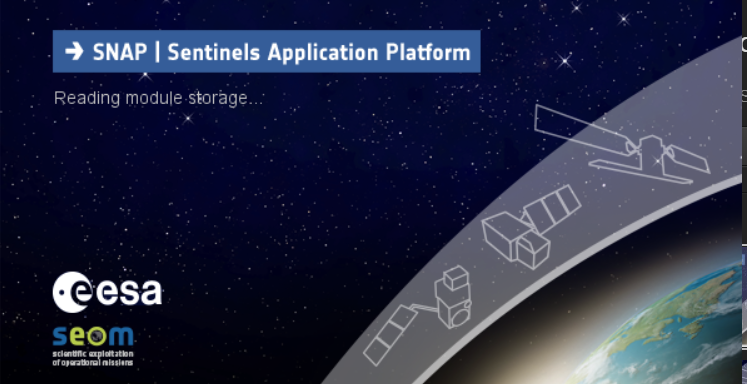 Sentinel-2 Toolbox
Sentinel-1 Toolbox
PROBA-V Toolbox
Sentinel-3 Toolbox
SMOS Toolbox
Download it at
step.esa.int
Free and open source software 
Common Java core framework 
Joint development of SNAP platform for Sentinel and other toolboxes
Interchangeable Java/Python plugins
Portable engine to Cloud infrastructure
User friendly: single installation, intuitive GUI, online help, tutorials, active user forum
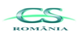 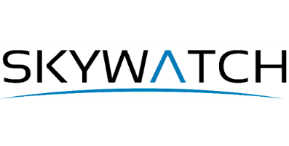 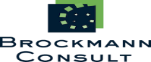 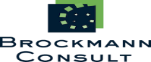 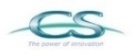 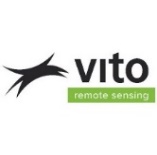 SNAP downloads & STEP visits
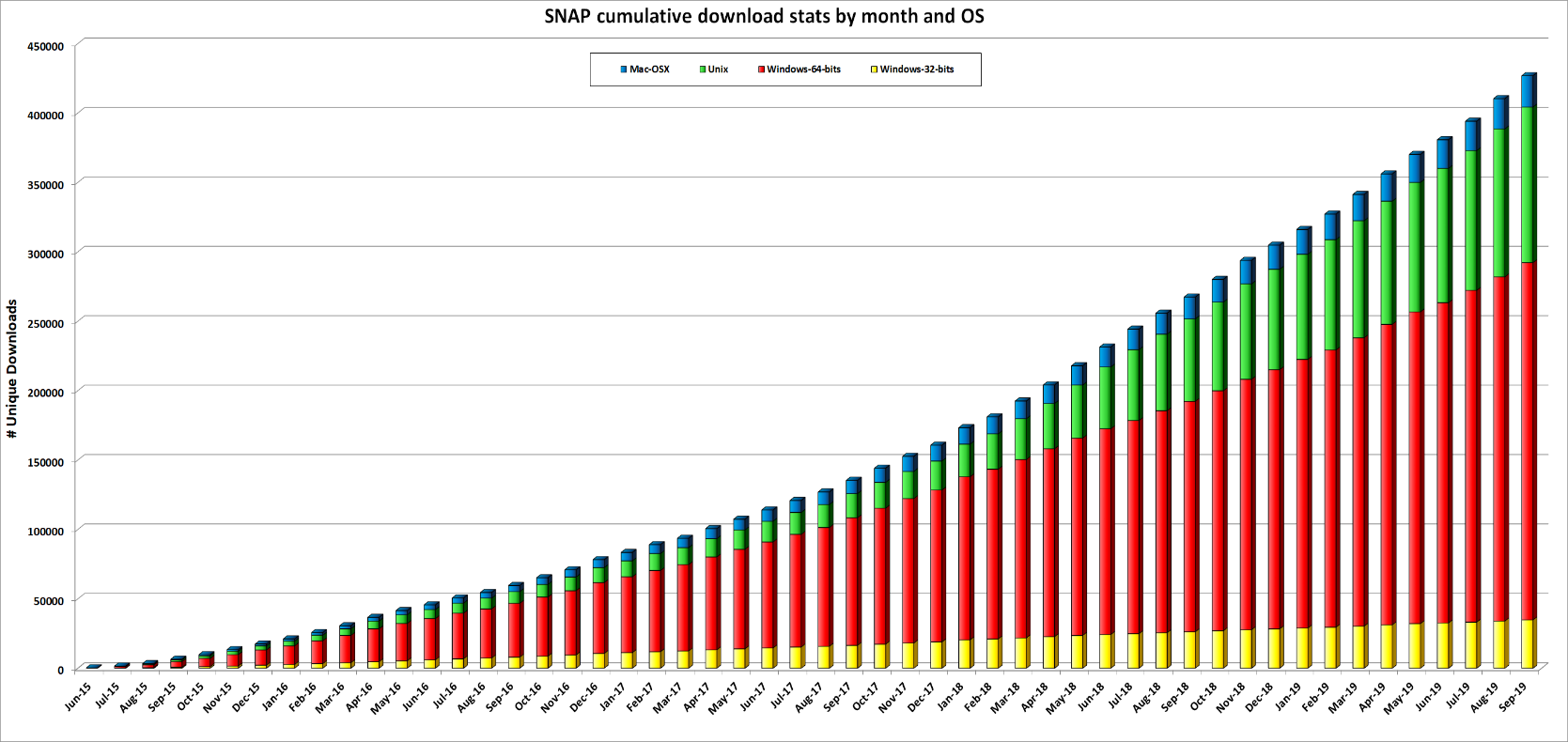 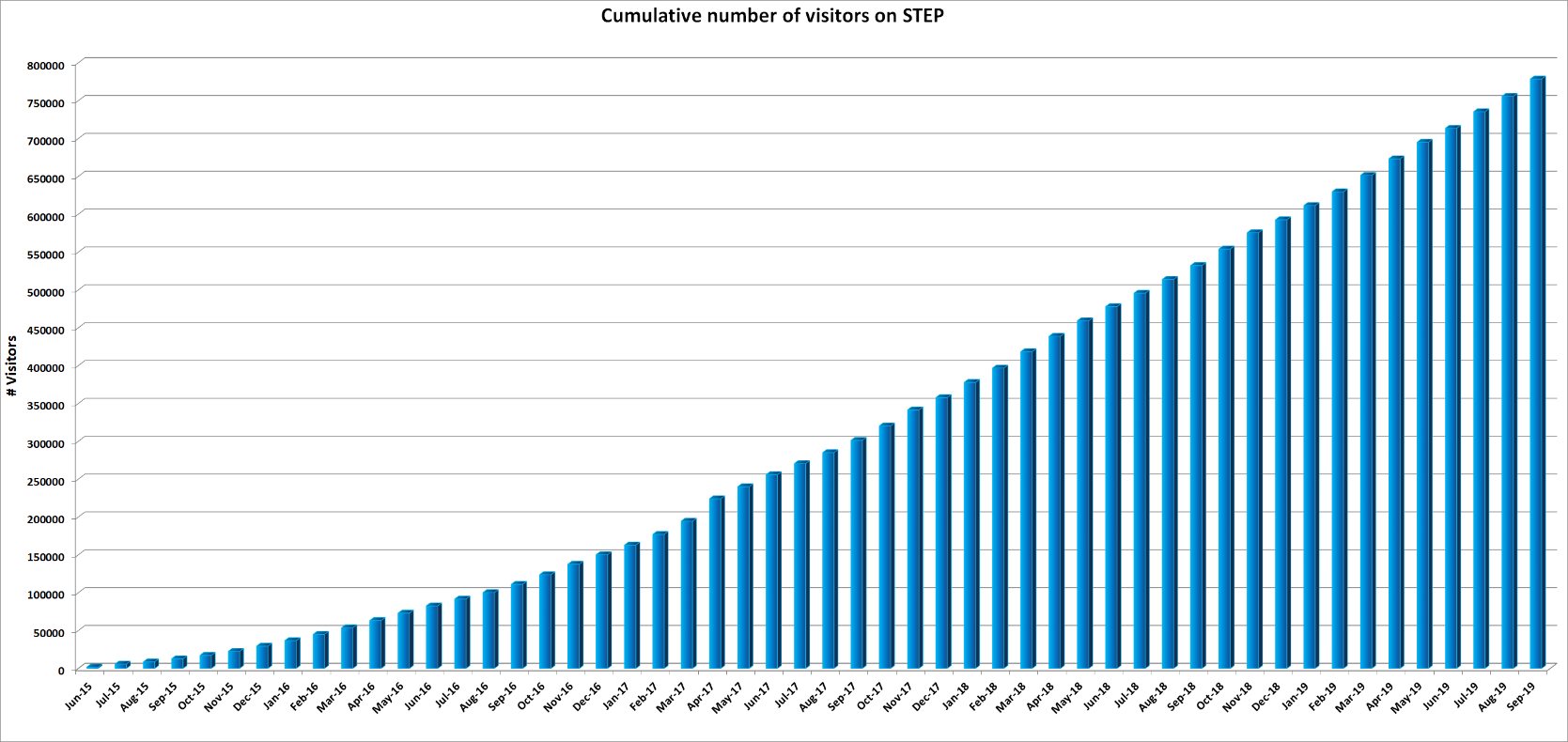 STEP website exceeded 775.000 visit sessions from June 2015 until today
SNAP download exceeded 425.000 from June 2015 until today
SNAP & SAR (Sentinel-1 Toolbox)
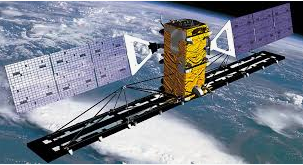 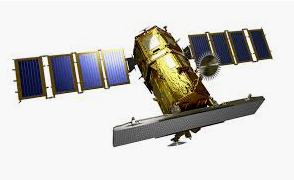 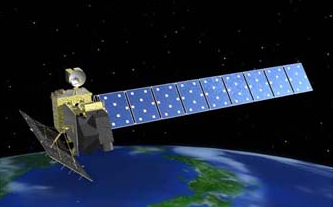 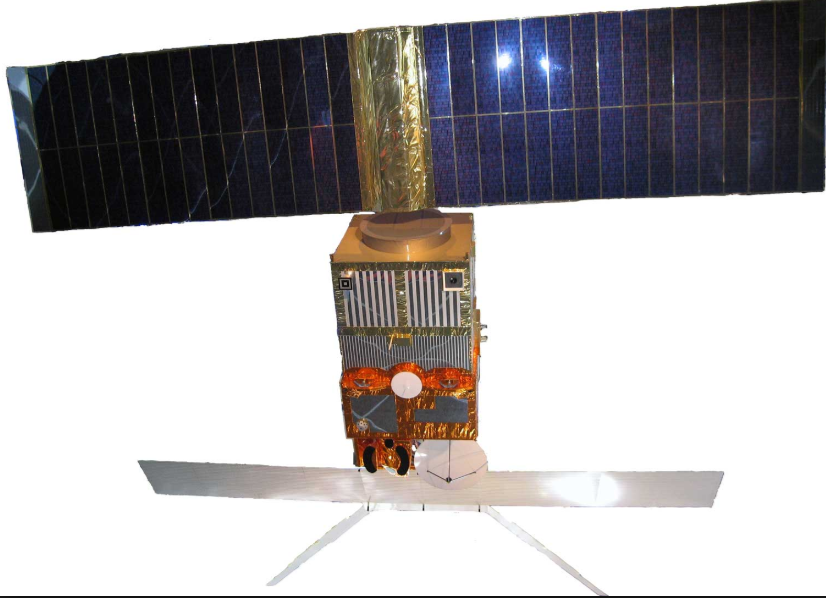 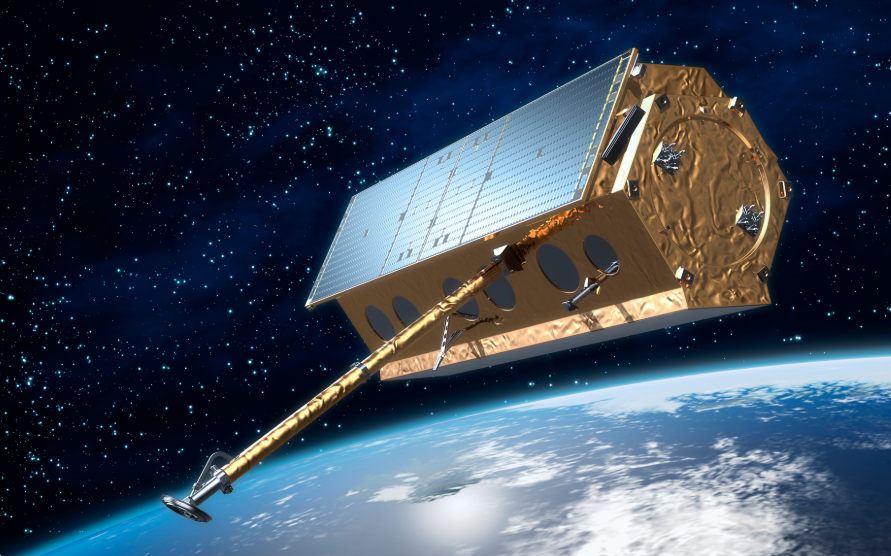 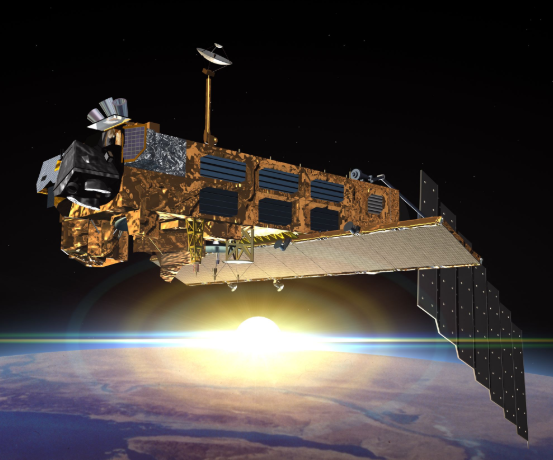 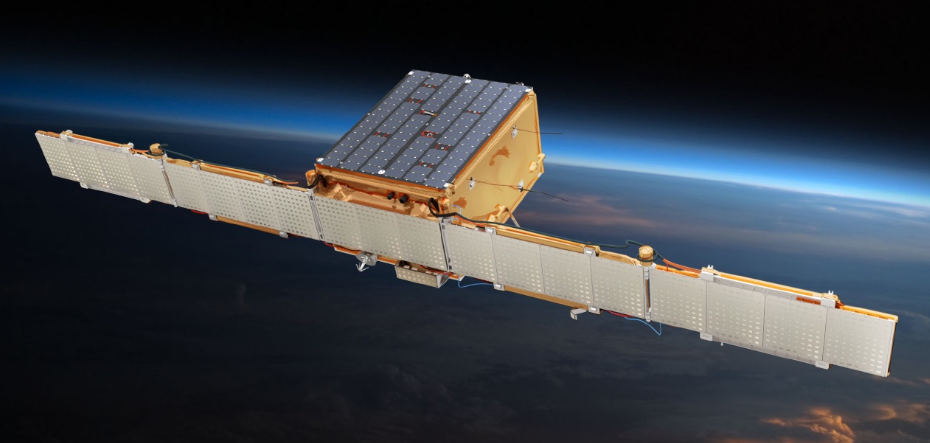 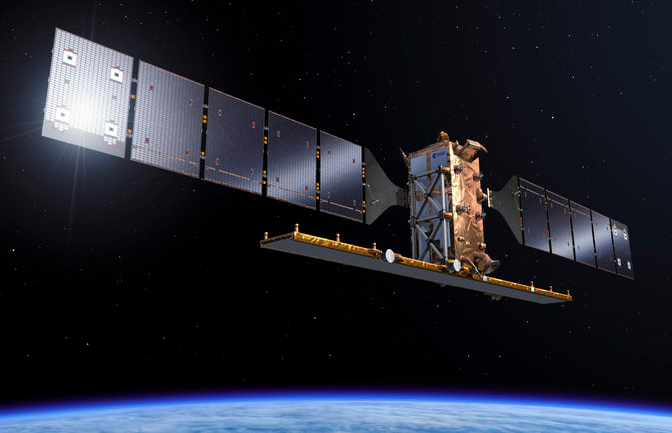 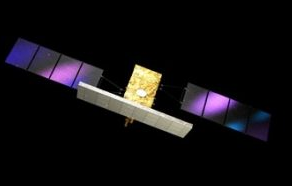 TerraSAR-X
RADARSAT
ALOS 1&2
ICEYE
COSMO-SkyMed
Sentinel-1
ENVISAT
ERS-1
KOMPSAT-5
Main features: Absolute calibration, Multilooking, Speckle filtering, Precise orbits handling 
	Coregistration of detected and complex products
	Full support of Sentinel-1 TOPS interferometry, debursting, slice assembly
	Terrain Correction
	SAR simulation and Layover and shadow masks
	Applications: oil spill detection, ship detection, wind field estimation etc.
	Fully integrated and featured InSAR tools for Stripmap and Zero-Doppler focused data
	Compatibility with PolSARpro Toolbox (Reader, Writer)
	Integrated Export to SNAPHU (interferometric phase unwrapping) and STAMPS (PS InSAR)
Sentinel-1 characteristics
Main features:
C-band (5.4 GHz) SAR 
Daily coverage of high priority areas
Bi-weekly global coverage
12 days repeat cycle (6 days with both Sentinels 1A and 1B operational)
7 years design life time (consumables for 12 years)

Applications: 
Ice and marine/land monitoring
Mapping in support of humanitarian aid in crisis situations
Sentinel-1 characteristics
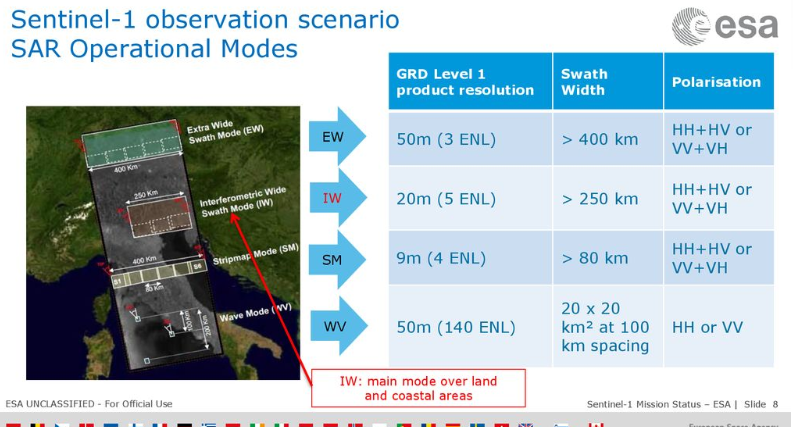 Sentinel-1A & B data
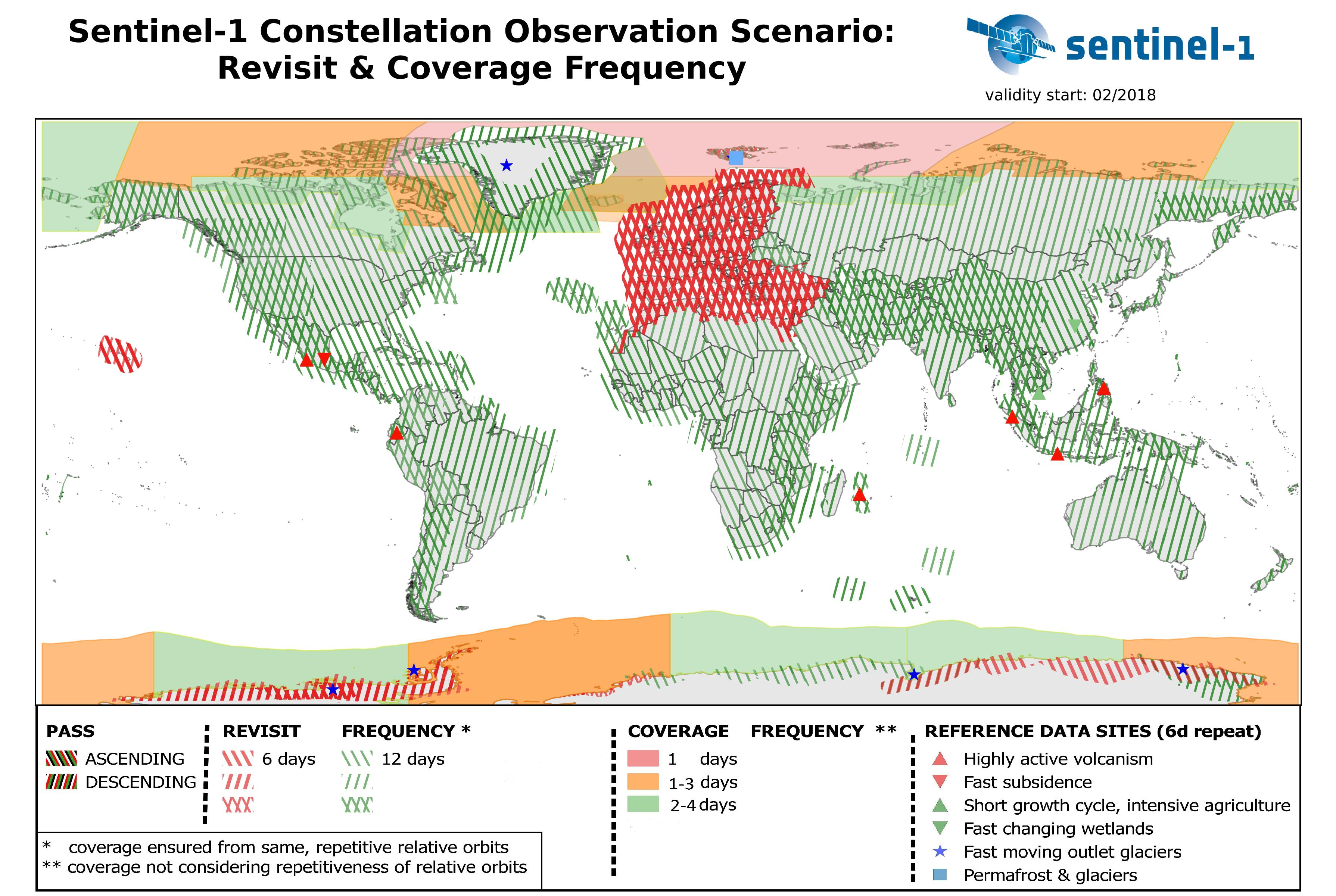 Available products
Level 0 (L0-RAW) 
Level 1 Ground Range, Multi-Look, Detected Medium Resolution (L1-GRDM) and High Resolution (L1-GRDH) 
Level 1 Single-Look Complex (L1-SLC) 
Level 2 Ocean (L2-OCN)
2018
S-1 A/B
1,304,078 published products
(2.3 PB)
S-1 A/B
S-1 A/B
S-1 A/B
3,282,679 published products
from start of Ops to the end Y2018 (~5.8 PB)
SNAP & Optical HR (Sentinel-2 Toolbox)
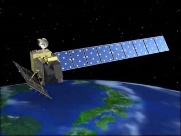 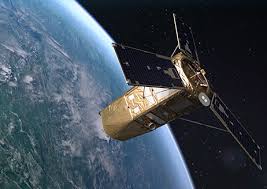 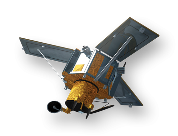 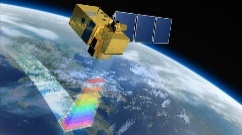 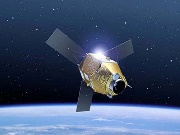 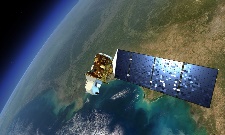 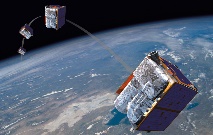 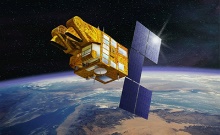 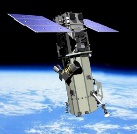 ……
Sentinel-2
SPOT
Pleiades
Landsat
ALOS AVNIR
RapidEye
Kompsat
Ikonos
Worldview
Main features:
Sen2Cor and i-Cor for Atmospheric Correction 
L2B biophysical processor (LAI, fAPAR, …)
Reflectance to Radiance Processor 
Radiometric Indices
Vegetation indices: DVI, RVI, PVI, IPVI, WDVI, TNDVI, GNDVI, GEMI, ARVI, NDI45, MTCI, MCARI, REIP, S2REP, IRECI, PSSRa
Soil indices: SAVI, TSAVI, MSAVI, MSAVI2, BI, BI2, RI, CI
Water indices: NDWI, NDWI2, MNDWI, NDPI, NDTI
IdePix Processor: pixel classification
OTB tools: Pansharpening, Rasterization, Segmentation, …
Sentinel-2 characteristics
Optical mission for the monitoring of land and coastal regions
Main features:
Constellation of two satellites (Sentinel-2A and Sentinel-2B)
Multi-Spectral Instrument (MSI)
Polar, sun-synchronous orbit at 786km and LTDN 10h30
10 days repeat cycle (5 days with both Sentinels 2A and 2B operational)
Swath of 290km
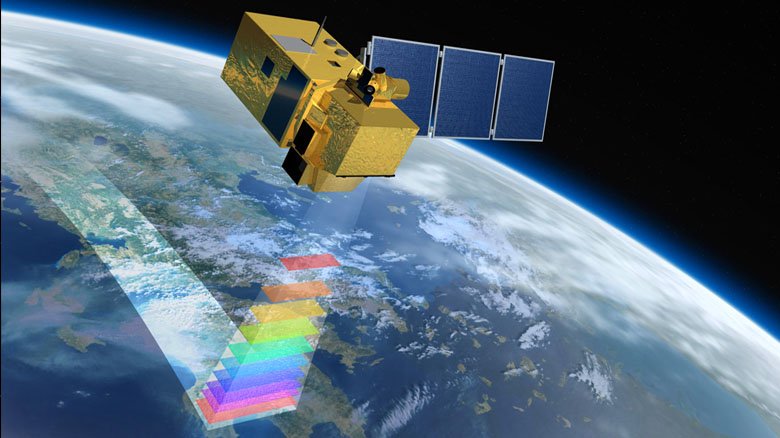 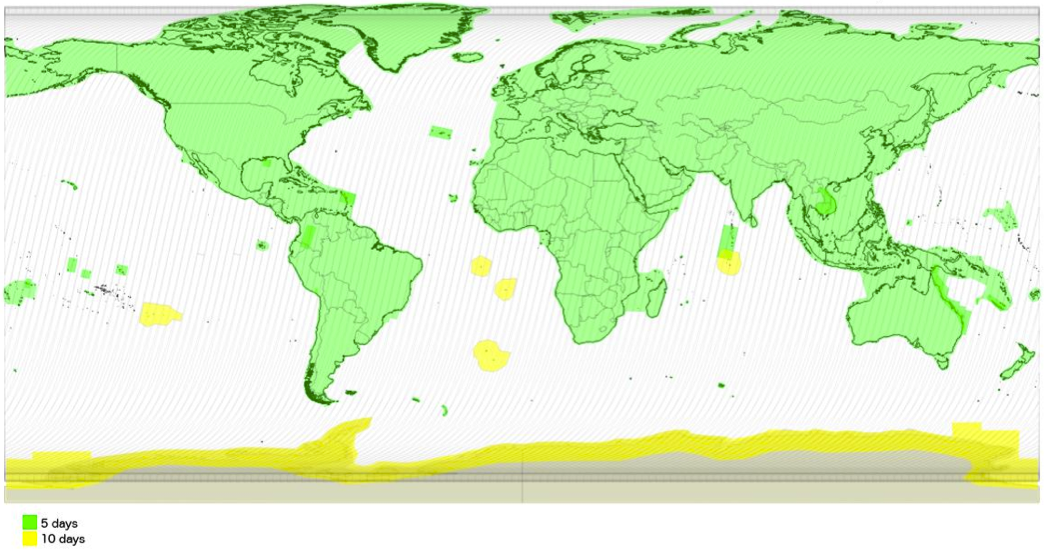 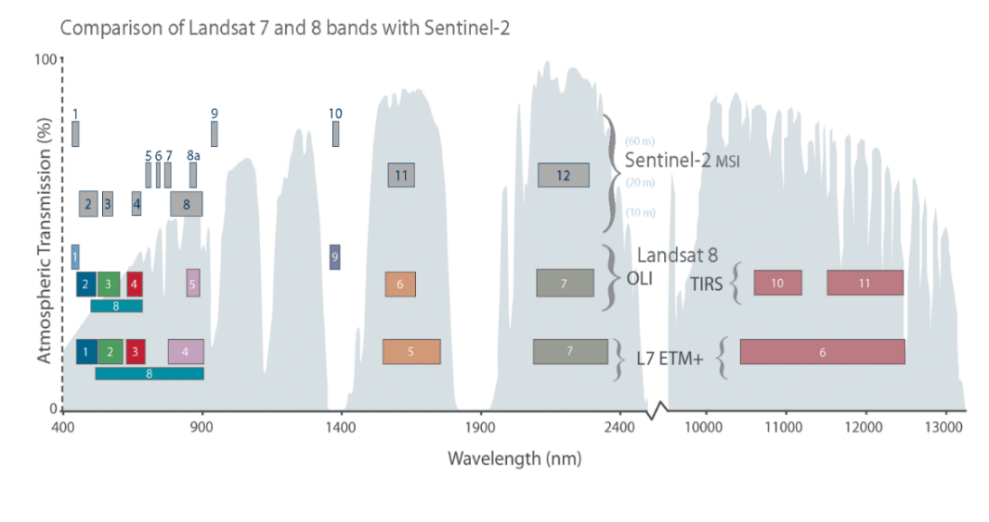 Sentinel-2 products
SENTINEL-2 products available for users (either generated by the ground segment or by the SNAP) are:

Level-1C
Top-Of-Atmosphere reflectances in cartographic geometry
Systematic generation and online distribution
~600MB (each 100km x 100km)

Level-2A
Bottom-Of-Atmosphere reflectances in cartographic geometry
Systematic and on-User side (using SNAP)
~600MB (each 100km x 100km)





Products are a compilation of elementary granules of fixed size, along with a single orbit. A granule is the minimum indivisible partition of a product (containing all possible spectral bands).

For Level-1C and Level-2A, the granules, also called tiles, are 100x100 km2 ortho-images in UTM/WGS84 projection.
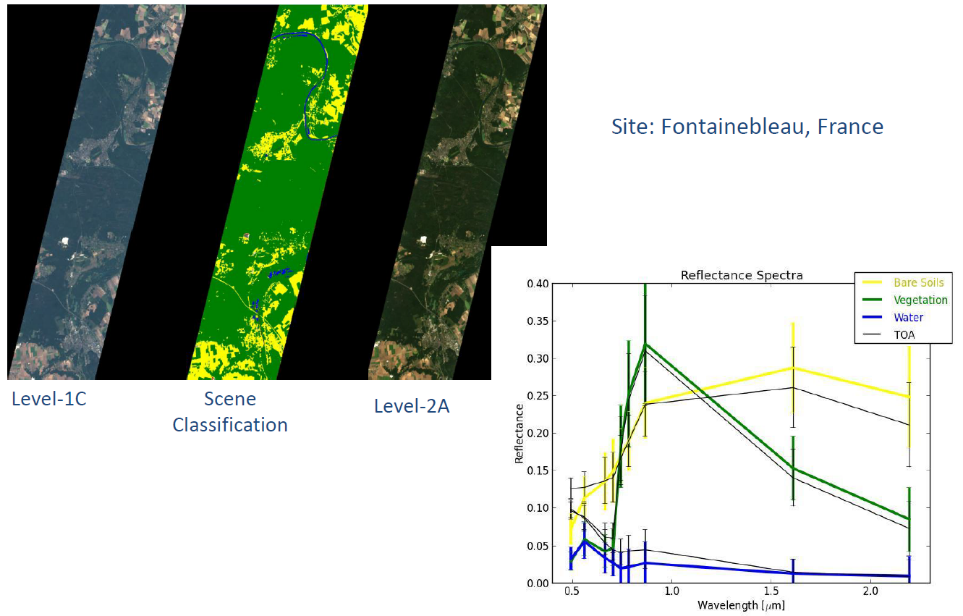 Sentinel-2 applications
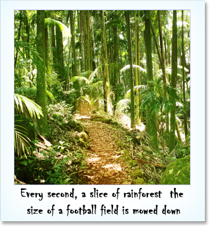 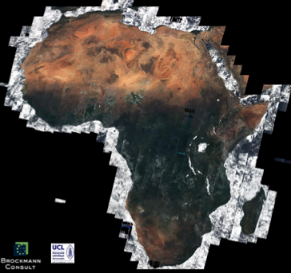 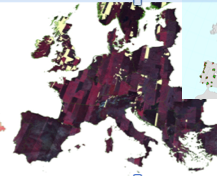 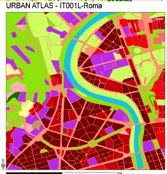 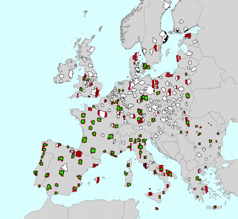 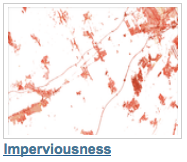 Agriculture, Forests & Carbon, Vegetation monitoring
Land cover classification, high resolution layers & change
Regional to Urban Applications
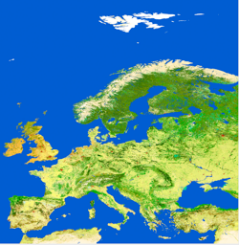 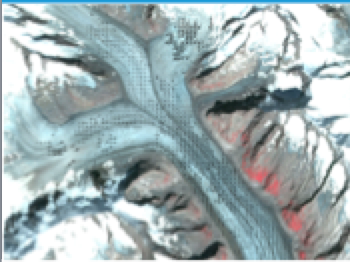 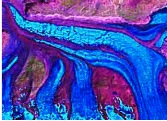 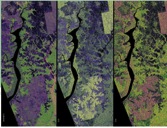 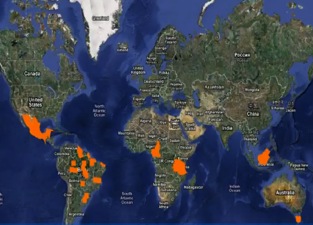 Global Land use
& change
Glaciers & Ice
Emergency management
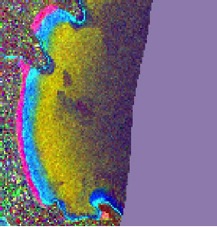 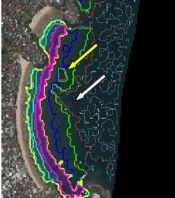 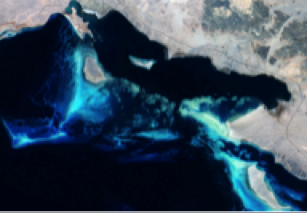 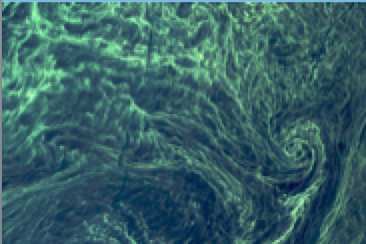 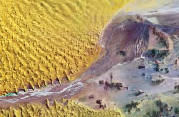 B11
Band 11
Water quality
Coastal zones/bathymetry
Geology
SNAP & Optical/Thermal MR (S3 Toolbox)
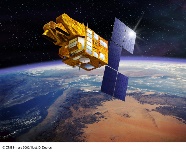 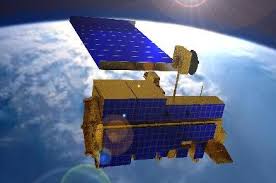 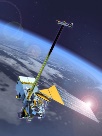 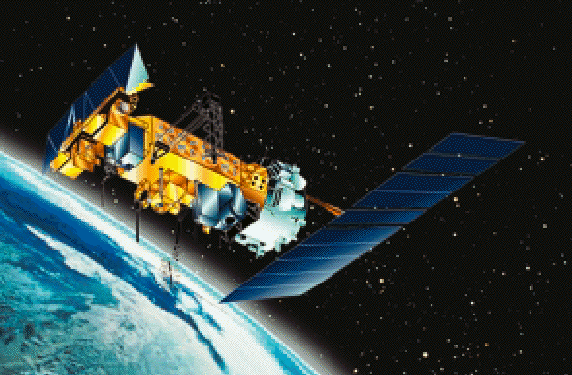 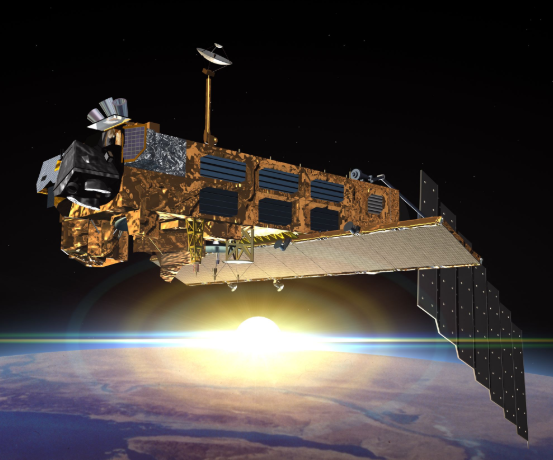 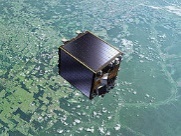 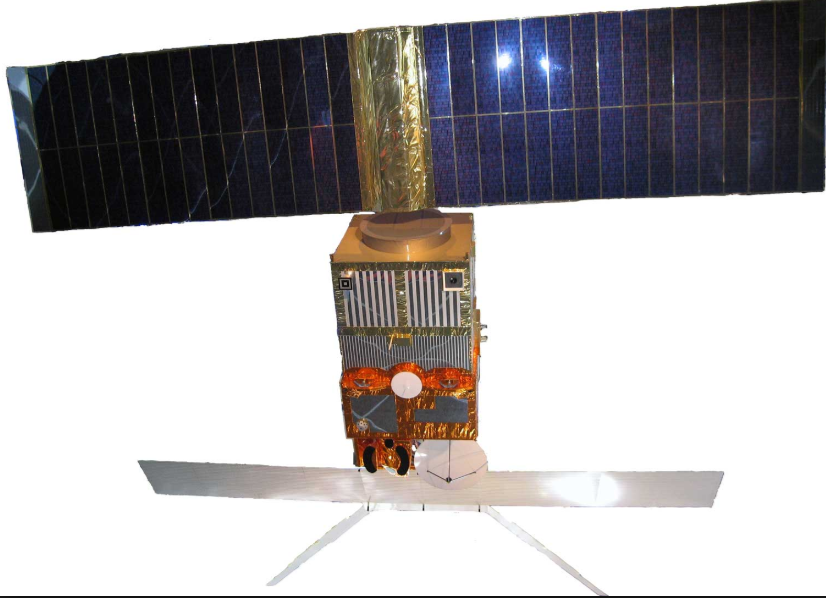 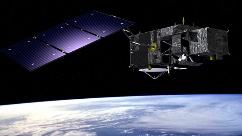 ……
Sentinel-3
ENVISAT
ERS
SPOT VGT
AVHRR
Proba-V
MODIS
VIIRS
Main features:
Visualizing spectrum of pixels 
Uncertainty visualization and propagation of uncertainty in BandMaths
Pixel extraction tool
Specific sensor processors:
S3 OLCI Radiometry, S3 SLSTR PDU stitching
AATSR/SLSTR Regridding
Performs radiometric corrections on MERIS
Optical water type classification based on atmospherically corrected reflectances
FU (Forel-Ule) Classification used to derive the hue angle and FU value
IdePix Processor: pixel classification
FLH (Fluorescence Line Height) / MCI (Maximum Chlorophyll Index) retrieval
FUB/WeW processor
Sentinel-3 products
Sentinel-3 is an ocean and land mission and provides data continuity for the ERS, ENVISAT and SPOT-VGT satellites.
SENTINEL-3 makes use of multiple sensing instruments to accomplish its objectives:
SLSTR (Sea and Land Surface Temperature Radiometer)
OLCI (Ocean and Land Colour Instrument)
SRAL (SAR Altimeter)
DORIS (Doppler Orbitography and Radiopositioning Integrated by Satellite)
MWR (Microwave Radiometer)
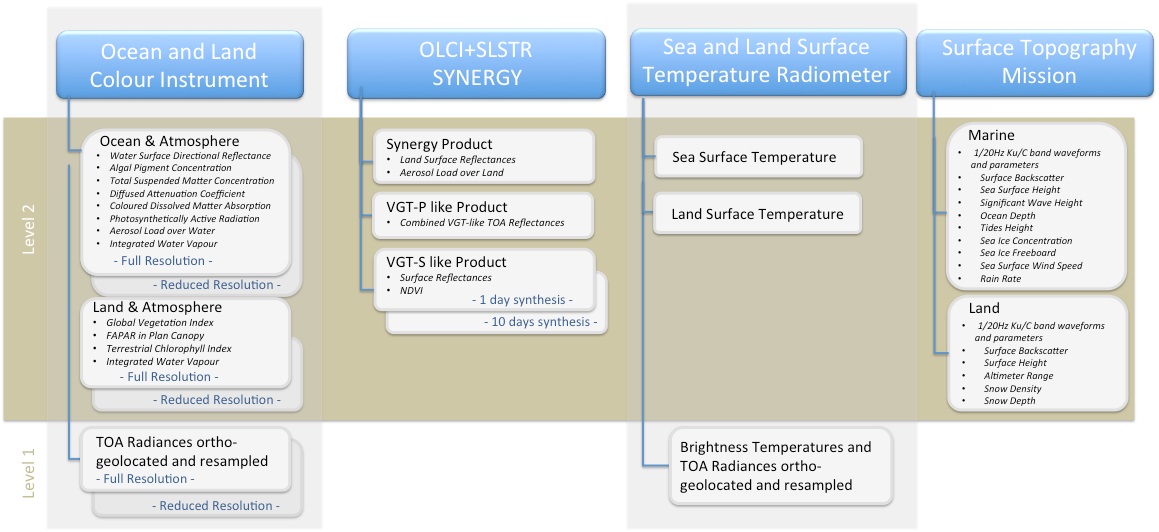 Access to Sentinels data
The Copernicus Open Access Hub provides complete, free and open access to Sentinel-1, Sentinel-2 and Sentinel-3 user products.
Go to https://scihub.copernicus.eu/
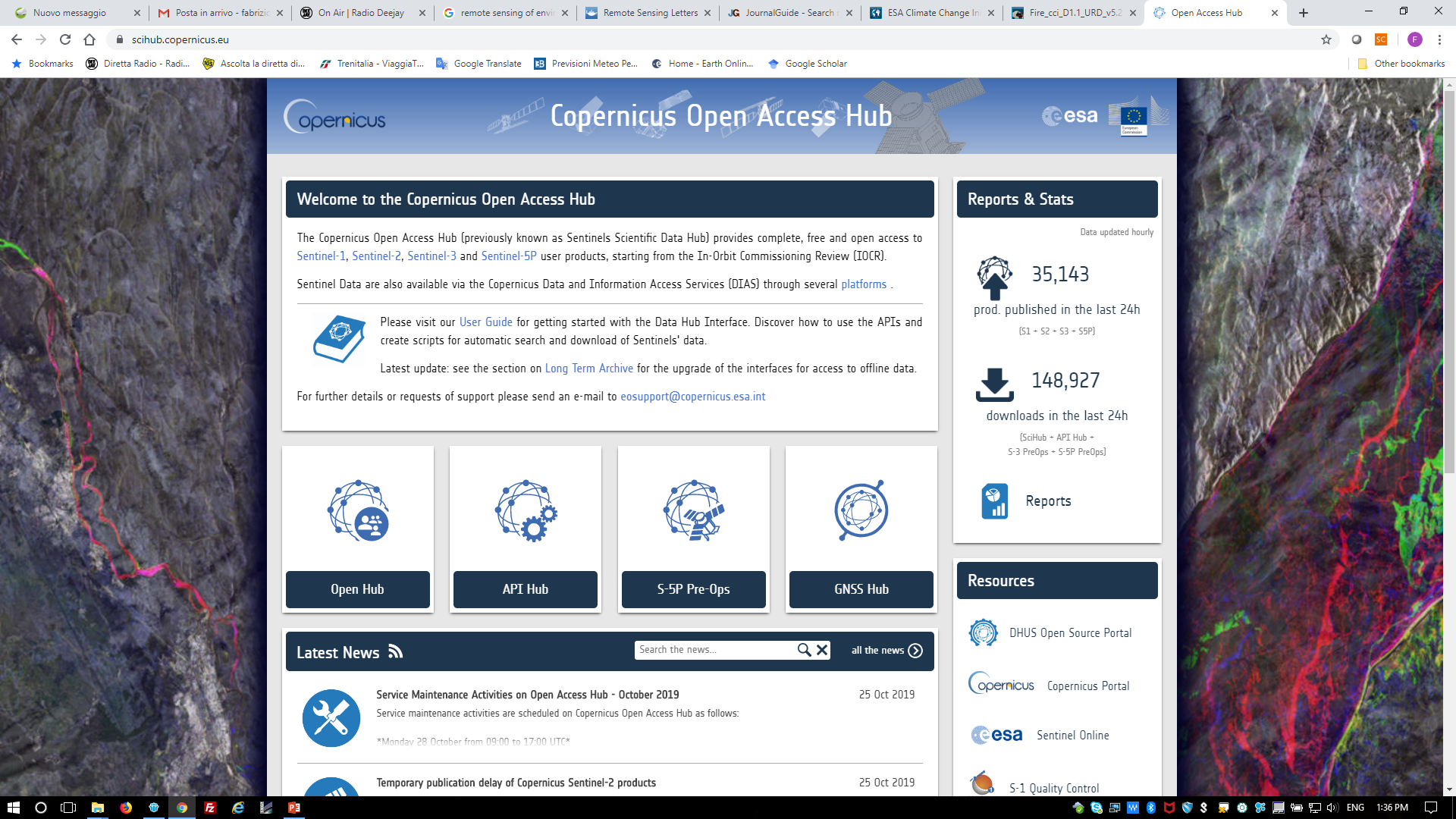 Sentinel-1 level 1 GRDH
Available products
Level 0 (L0-RAW) 
Level 1 Ground Range Detected, Multi-Looked, projected to ground range using Earth ellipsoid model WGS84- Medium Resolution (L1-GRDM) and High Resolution (L1-GRDH) 
Level 1 Single-Look Complex (L1-SLC) 
Level 2 Ocean (L2-OCN)
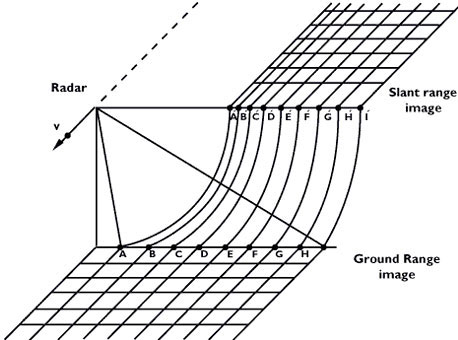 REMEMBER 
In GRD data
Ground range coordinates are the slant range coordinates projected onto the ellipsoid of the Earth. 
Pixel values represent detected amplitude – the power of reflected signal which depends on the surface scattering characteristics
Phase information is lost. 
The resulting product has approximately square resolution pixels and square pixel spacing with reduced speckle at a cost of reduced spatial resolution.
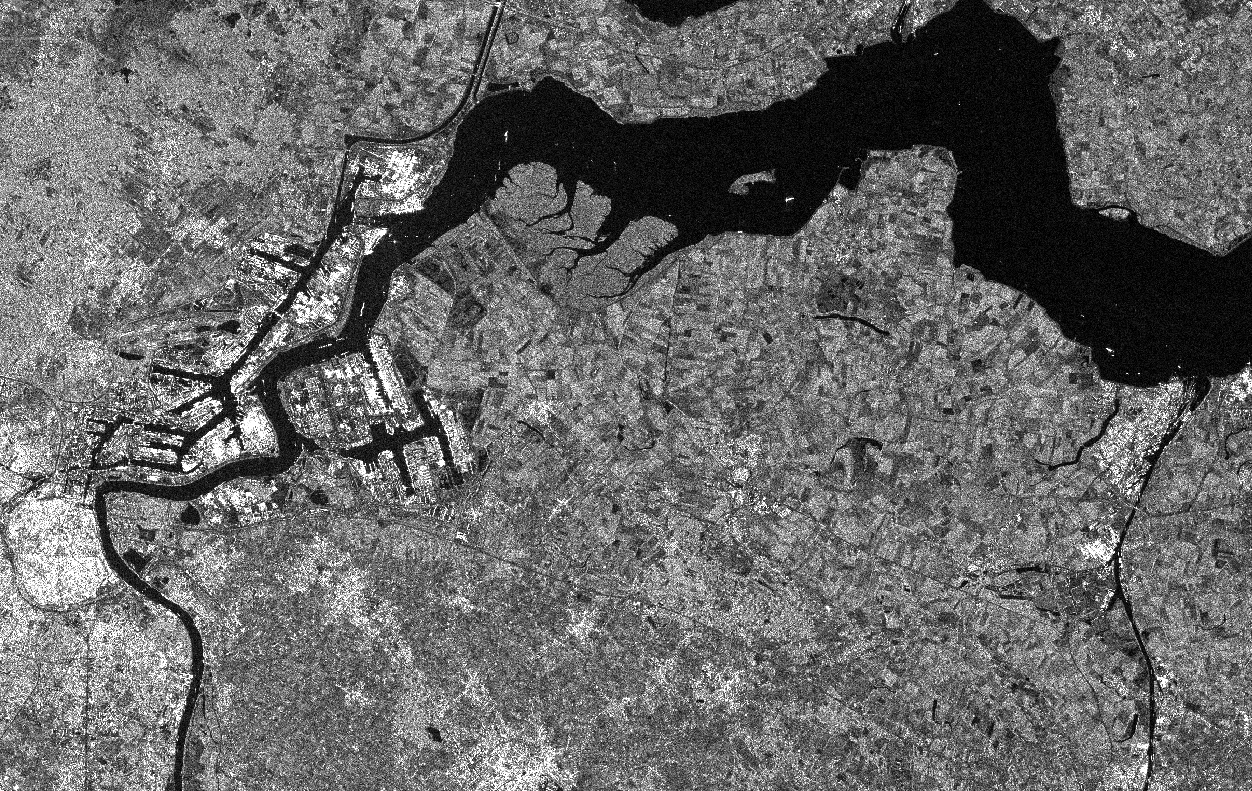 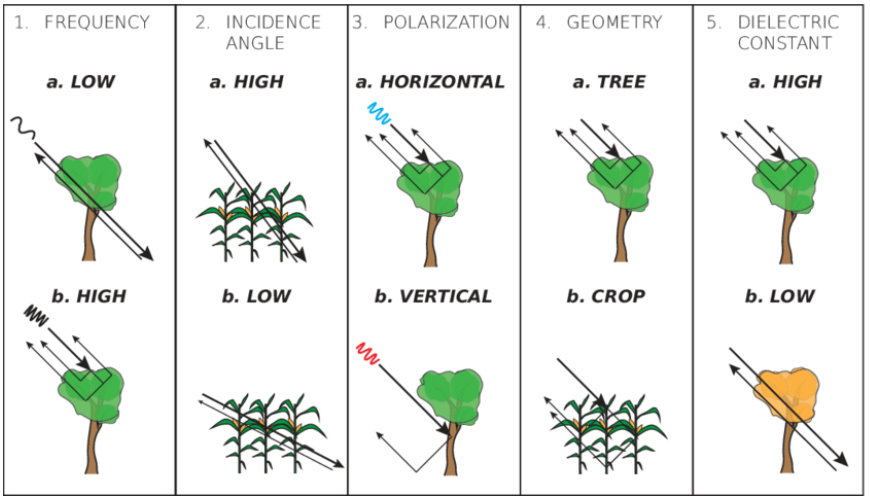 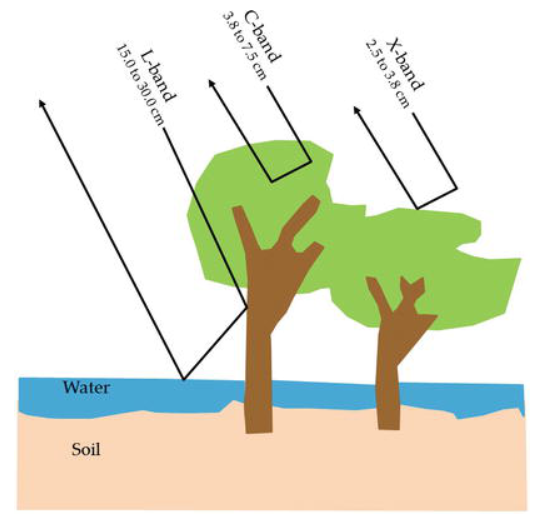 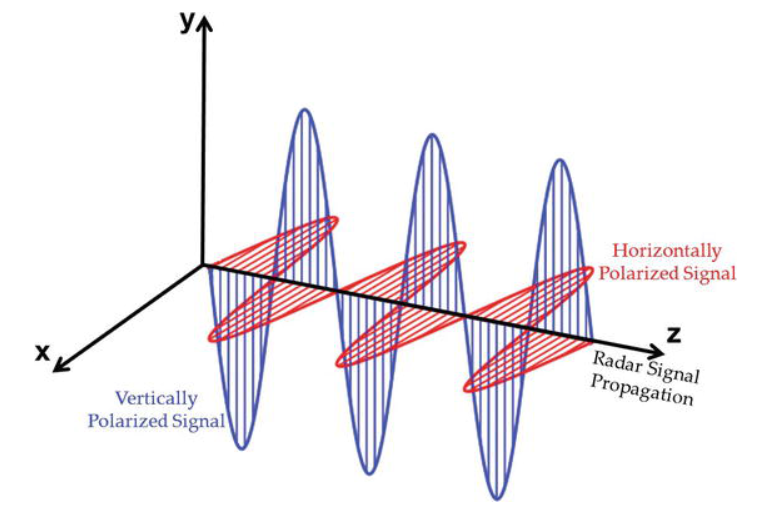 Sentinel-1 data acquisition
Terrain Observation 
by Progressive Scans
(TOPS)
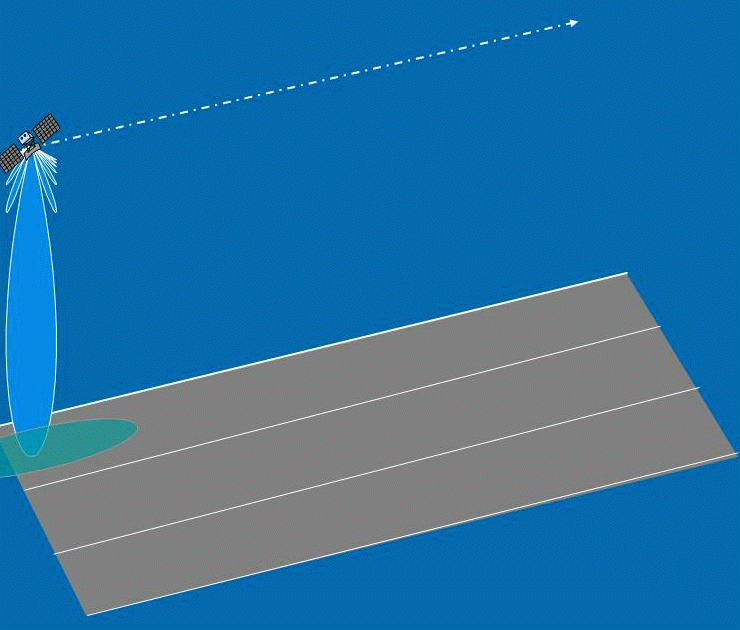 Sentinel-1 level-1 SLC
Bursted IW SLC
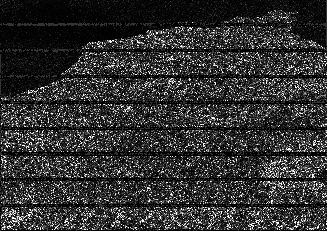 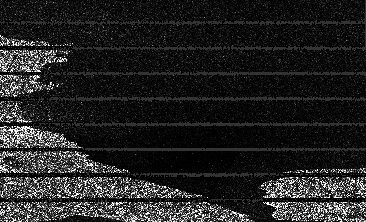 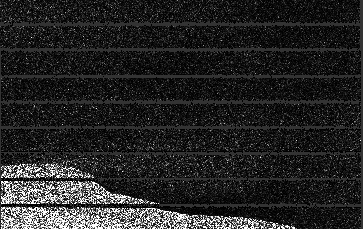 TOPSAR Split to choose a subswath and bursts for the AOI
Example for SAR data usage in SNAP
Sentinel-1 GRDH
File/Open Product/S1A_IW_GRDH_1SDV_20151003…
Expand the product in Product Explorer and view the list of bands and metadata
Inspect the image in the World View, main window, navigation and Color Manipulation windows 
Subset the image to the AOI

Sentinel-1 SLC
File/Open Product/S1A_IW_SLC__1SDV_20151003…. metadata, bands, image inspection
Expand the product in Product Explorer and view the list of bands and metadata
Inspect the image in the World View, main window